CAE structure measurements in DIII-D
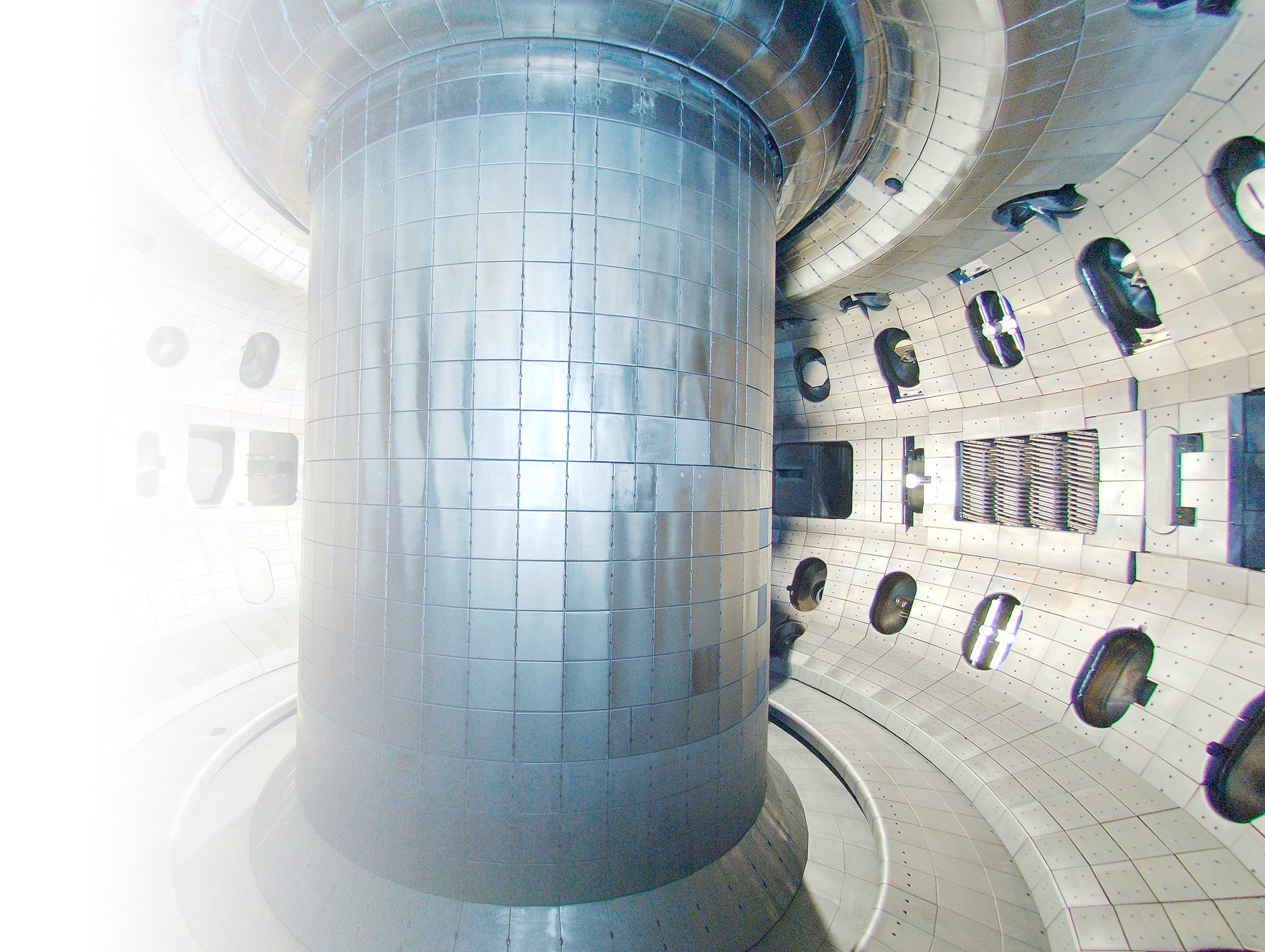 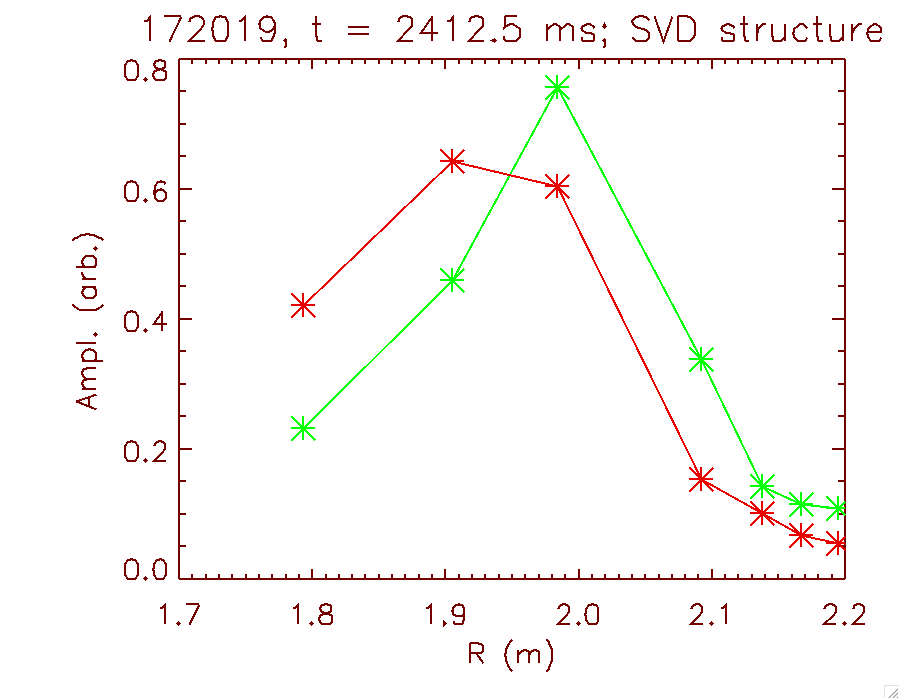 CAE structure
N.A. Crocker, S. Tang, K.E. Thome, W.W. Heidbrink, D.C. Pace, R.I. Pinsker, T. L. Rhodes


NSTX-U/Magnetic Fusion Science Meeting 
NSTX-U/DIII-D National Campaign


Aug. 27, 2018
magnetic axis
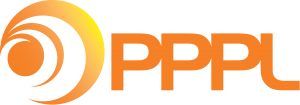 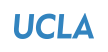 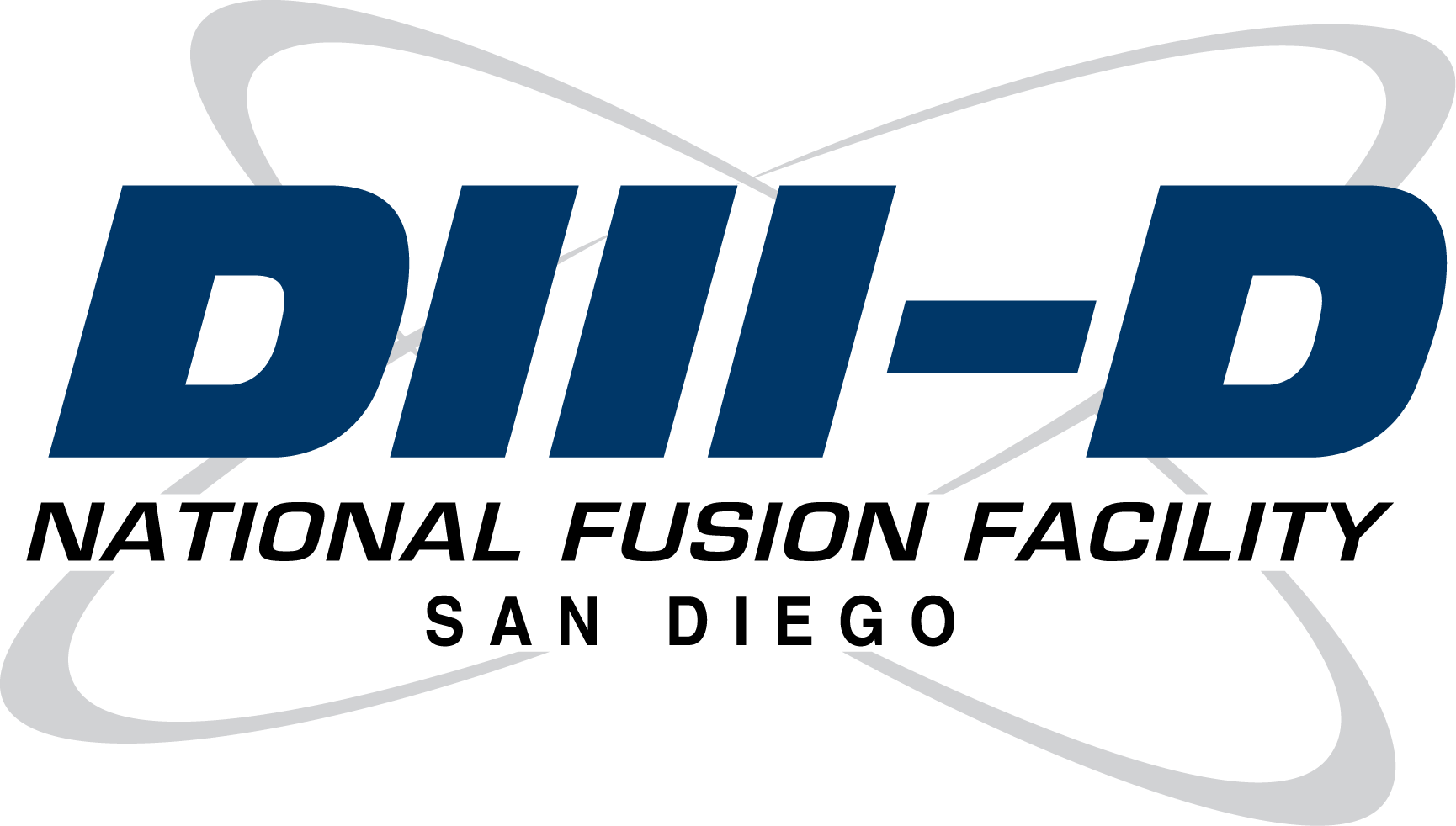 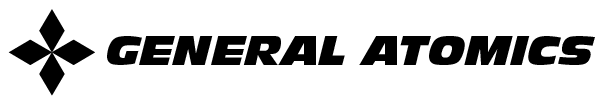 Understanding of high frequency Alfvén activity important to transport and fast-ion diagnosis
CAE and GAEs linked to enhanced core electron thermal transport in NSTX
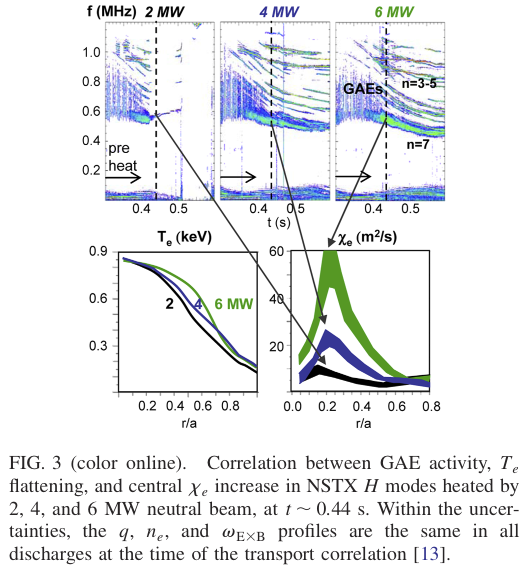 [Gorelenkov NF 2010]
[Kolesnichenko PRL 2010], [Belova PRL 2015]
[D. Stutman PRL 2009]
High frequency Alfvén eigenmodes driven unstable by Doppler-shifted cyclotron resonance with fast ions
[N.N. Gorelenkov NF 2003]
[Dendy, PoP 1994]
CAE with observed beam current threshold
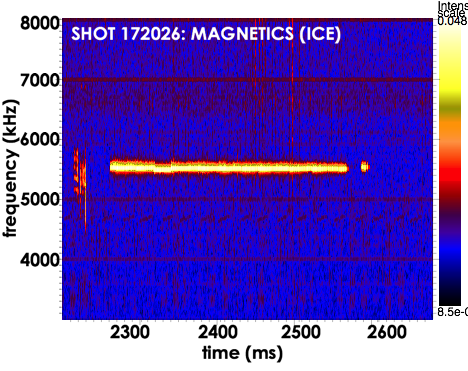 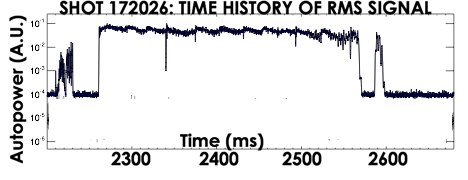 10-2
10-4
10-6
dB
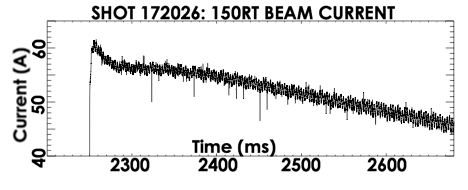 IB
VB constant as IB ramped (variable perveance)
CAEs abruptly disappears as IB drops below threshold
	caveats:
delay in CAE start => due to beam density build-up?
CAE reappears => due to sawtoothing?
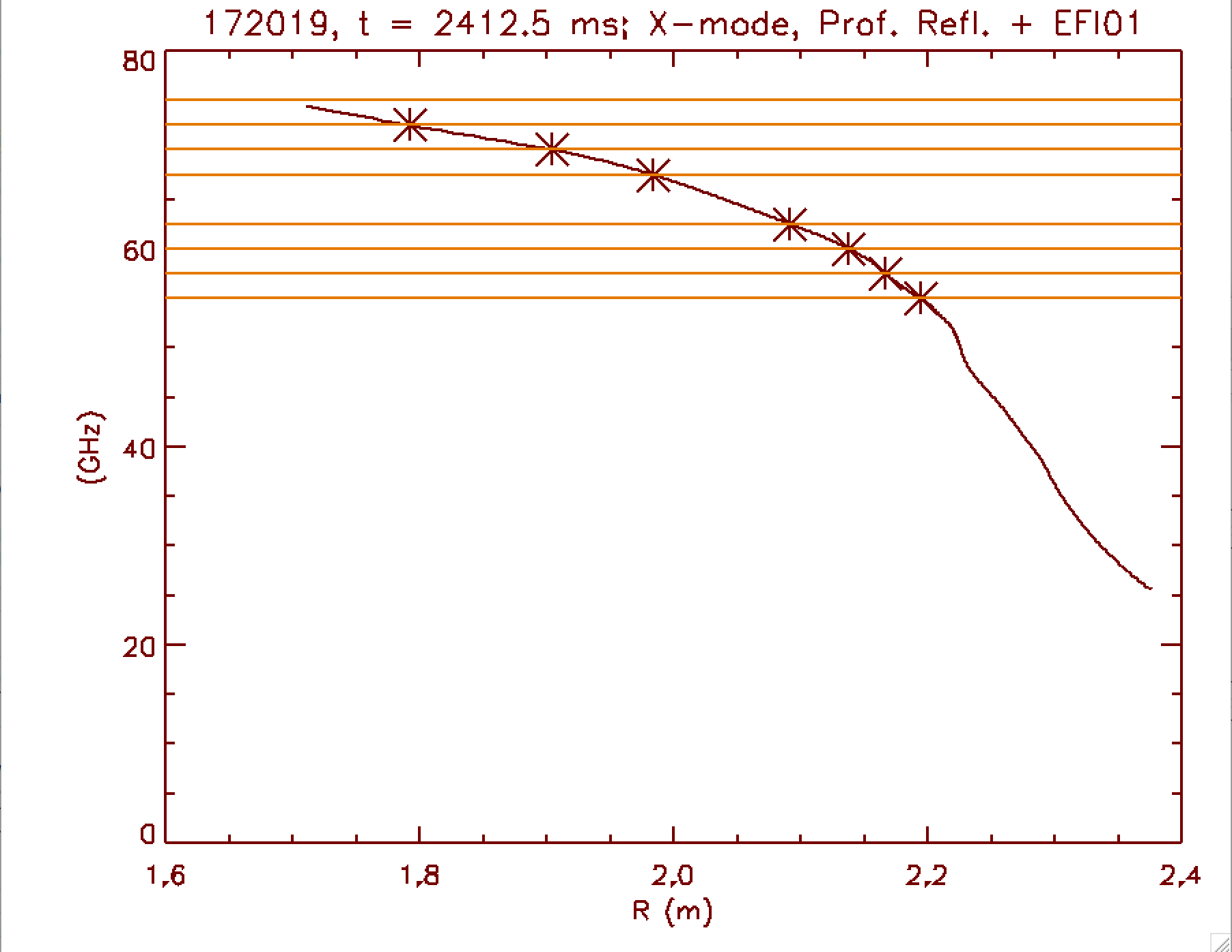 right hand cutoff (fRH)
Reflectometer array shows CAE structure is global
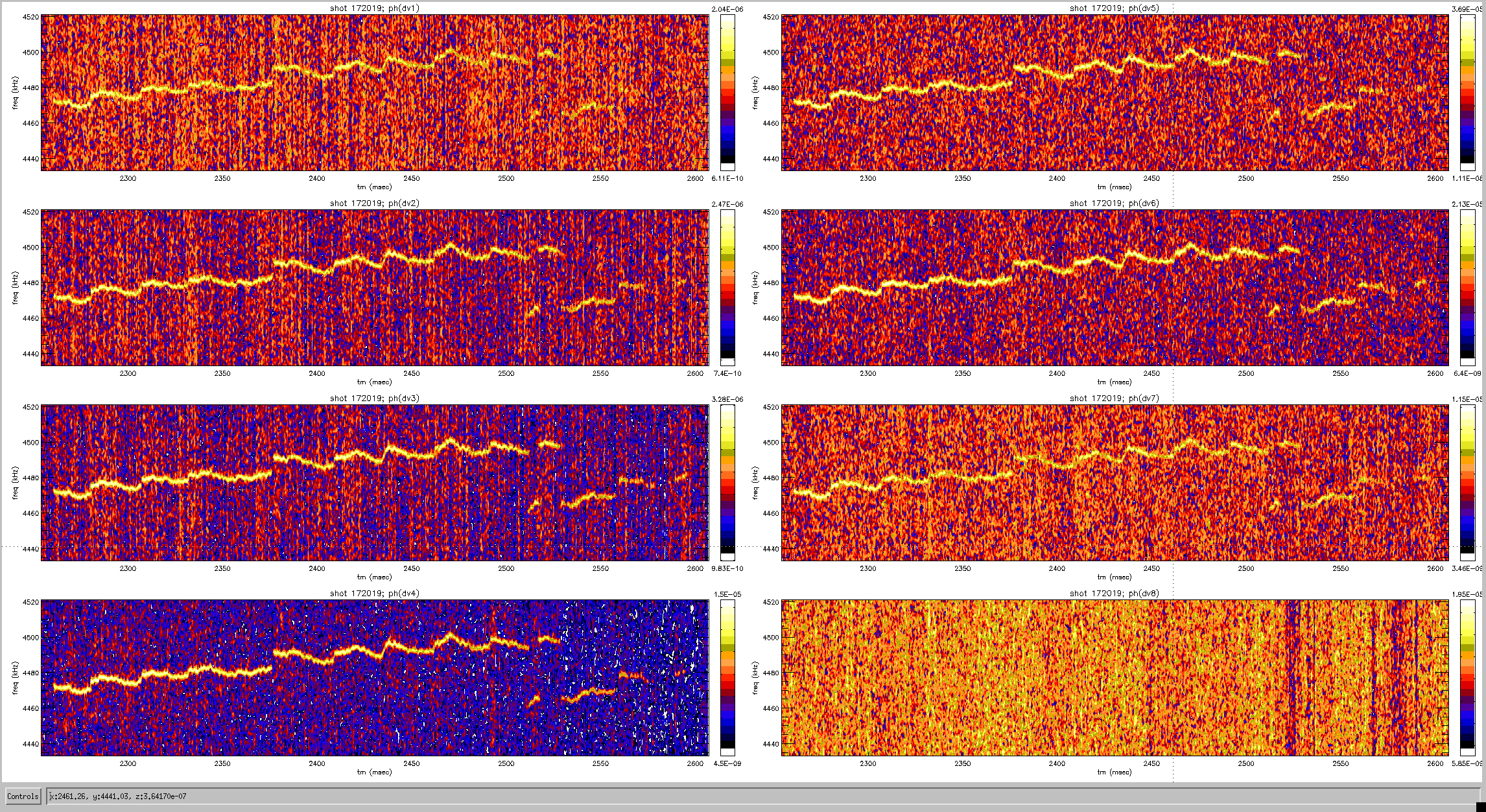 67.5 GHz
55 G Hz
172019, t = 2250 – 4600 ms, f = 4435 – 4520 kHz
57.5 GHz
30 GHz
60 GHz
72.5 GHz
62.5 GHz
75 GHz
Global CAE observed with reflectometers in IB ramp at constant VB
CAE aliased from f ~ 5.5 MHz to ~ 4.5 MHz (10 MHz sampling rate)
Use singular value decomposition to isolate “global mode” from signal array
“global mode”
array of signals
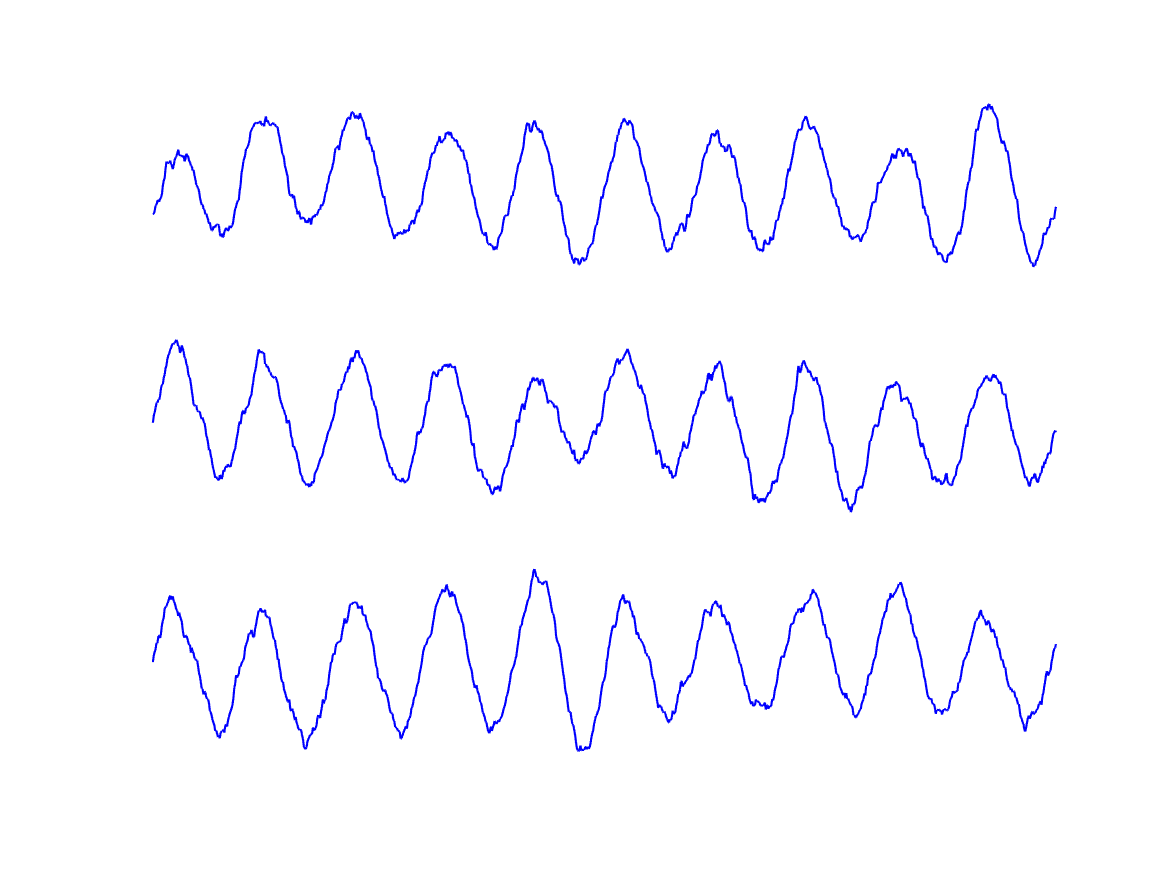 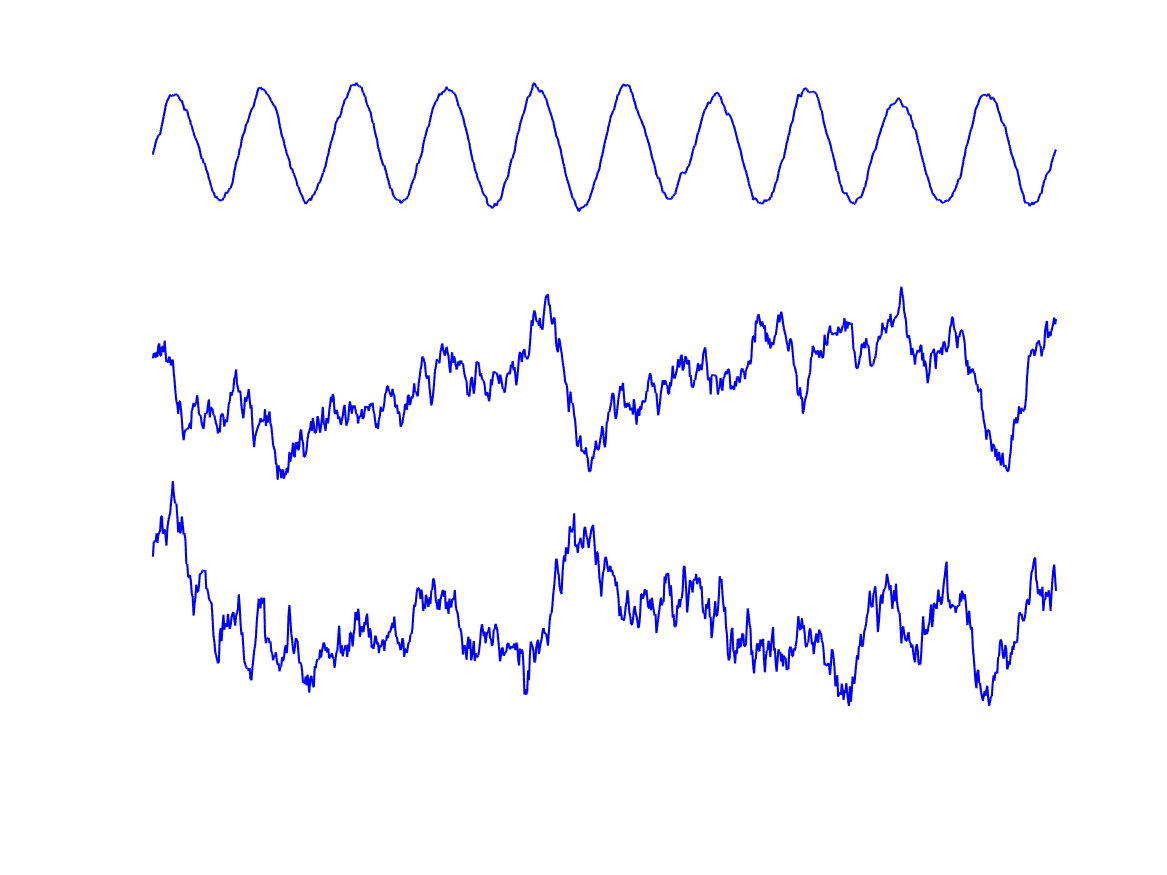 SVD
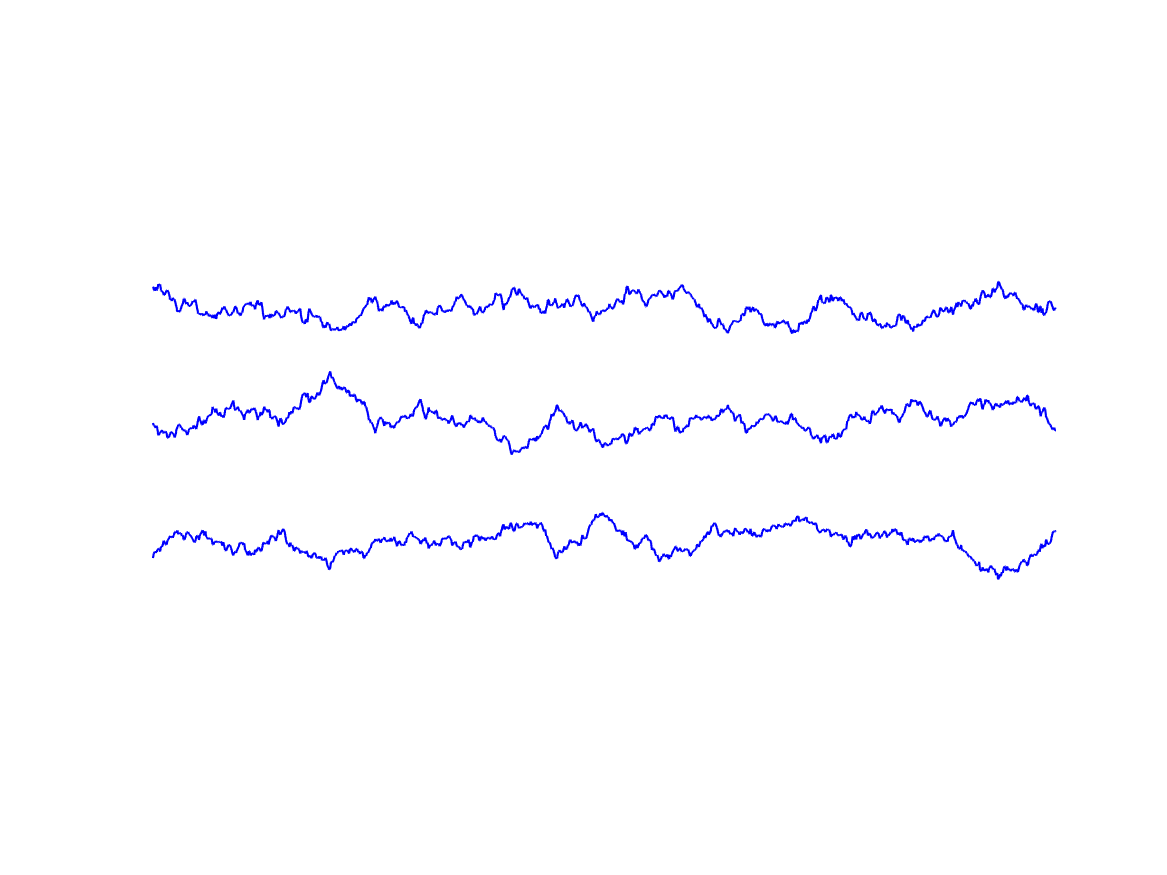 “noise”
SVD shows one dominant “mode”
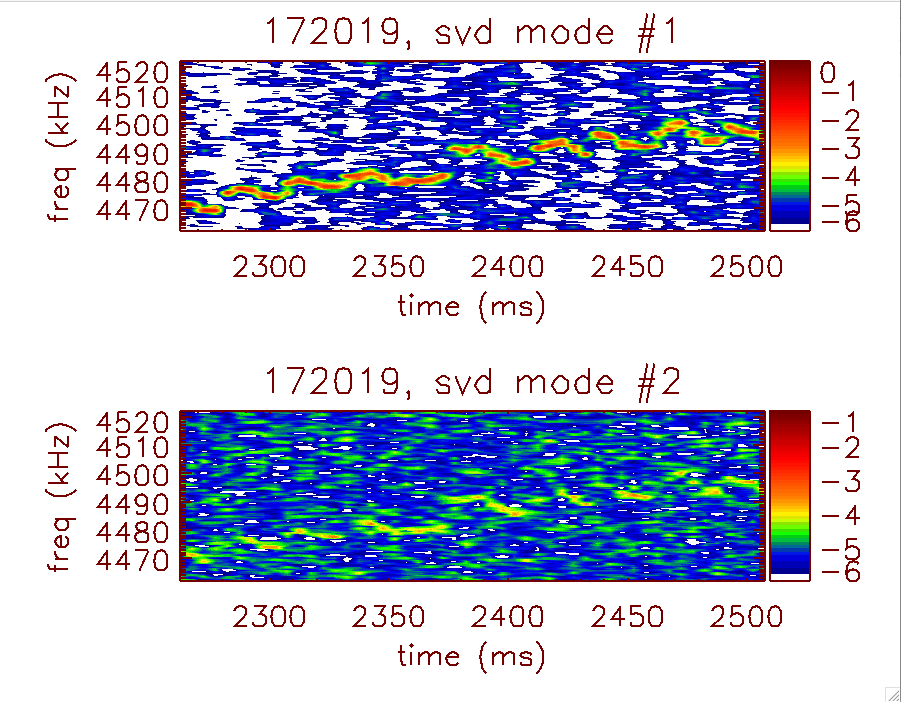 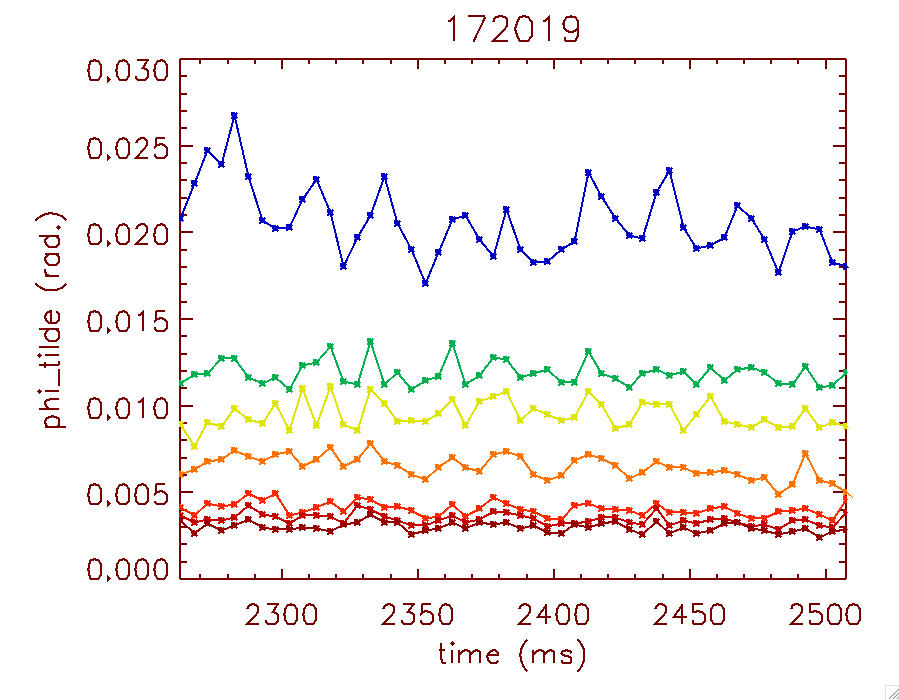 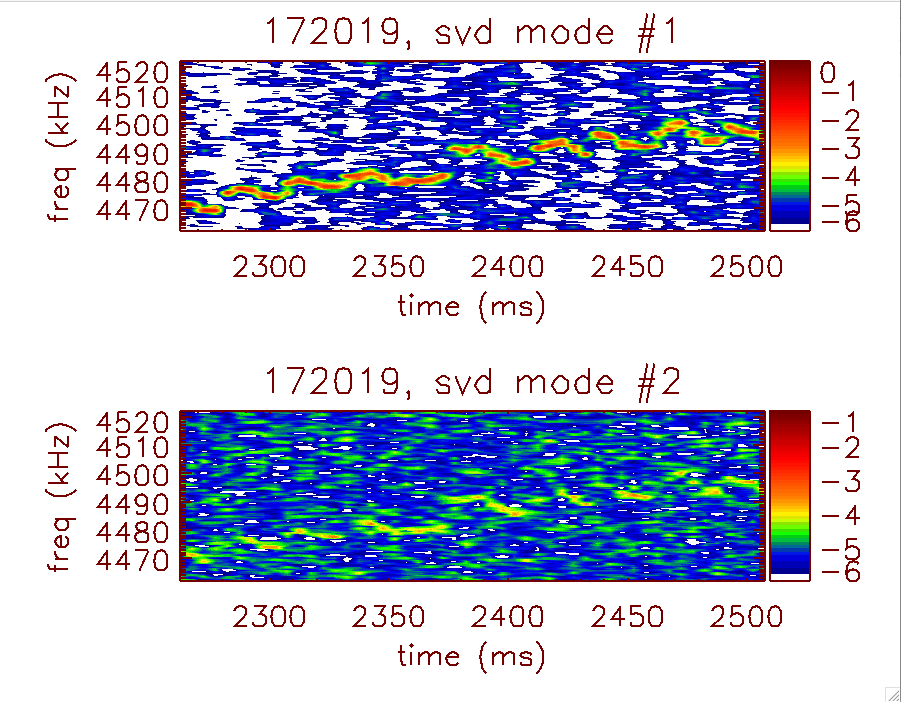 (rad.)
time (ms)
SVD shows single dominant “mode” (~ 50 % fluctuation power)
5 ms records (no overlap), 60 kHz bandwidth
large amplitude subdominant mode (~ 25 % fluctuation power) @ ~ same frequency => Distinct modes OR
#1+#2 = single mode w/time-dependent structure (< ~5 ms modulation)?
#2 is SVD artifact?
Low amplitude components = noise/turbulence
[Speaker Notes: total(abs(wfphmd)^2,/cum)/total(abs(wfphmd)^2)
      0.52846811      0.76072866      0.88671370      0.92773094      0.96194185      0.98630429       1.0000000]
Dominant SVD modes have global structure
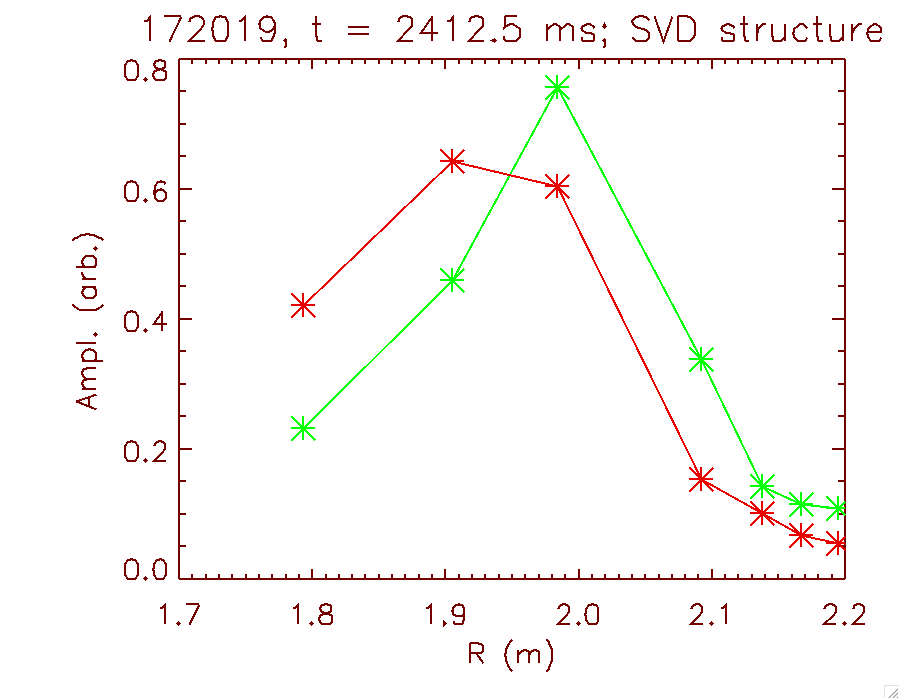 #1 (Dominant)
CAE structure
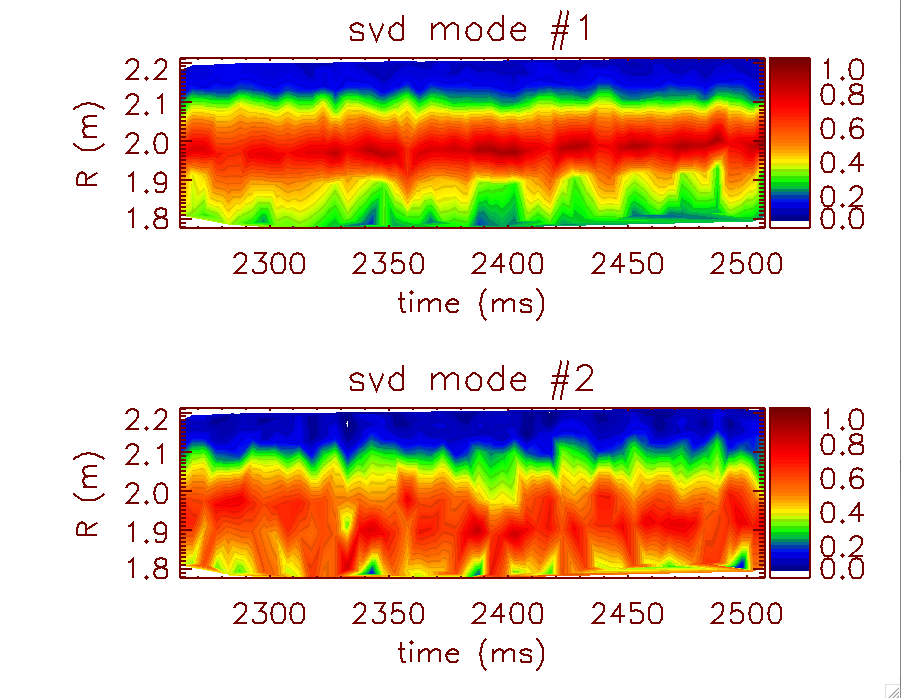 #2 (Subdominant)
magnetic axis
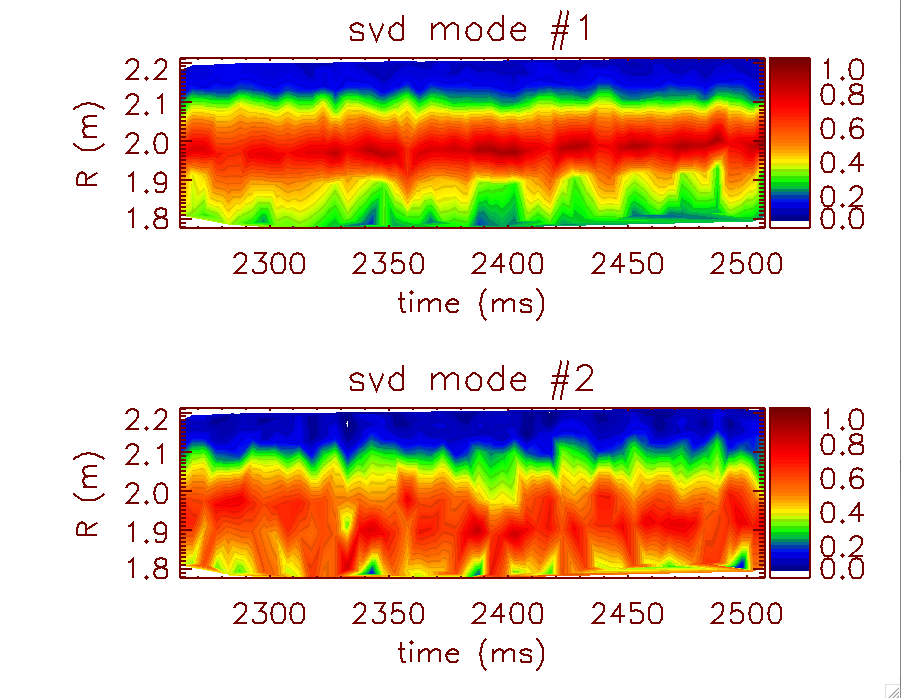 Modes have broad structure
Modes peak at mid-radius (R ~ 2 m)
Conclusions
CAEs observed during beam current ramp at constant voltage
Reflectometers observe global structure
Modes peak at mid-radius (R ~ 2 m)
SVD analysis one dominant mode
Subdominant mode @ ~ same frequency => time-dependent CAE structure?
Future Work
Toroidal mode numbers from ICE toroidal loops
Comparison with theory/simulation